ソフトウェア工学特論Ⅲユースケース図 後半
FM13003 怡土 宗太
2-4 ユースケース記述
ユースケースだけだと、詳細な記述ができない為、情報が不足している。

ユースケース記述には、概要、シナリオ、イベントフローがある。
概要
ユースケースの役割、目的などを数行で記述
例
「自動販売機」


　「顧客が希望の商品を指定して、
代金を受取り、商品を提供する。」
ユースケースの概要
シナリオ
ユースケースの具体的な流れの１つを記述
名前、数字などは具体例を挙げる
シナリオは2種類に大別できる
　　・基本シナリオ
	目的が達成できたシナリオ
　　・例外シナリオ
	目的が達成できなかったシナリオ
基本シナリオの例
顧客は、自動販売機に200円お金を投入し、
自動販売機は投入金額200円を表示します。
顧客は、150円のペットボトルの清涼飲料水のボタンを押し、商品を指定する。
自動販売機は指定された、飲み物を取り出し、
商品を提供する。
顧客はお釣りレバーを下げてお釣を要求する。
自動販売機は差額の50円を提供する。
例外シナリオの例
・・・・・・・・・・・（省略）
顧客が投入したお金が、自動販売機に対応していなかった。
自動販売機は投入されたお金を返金する。
イベントフロー
ユースケースの流れのすべてを網羅させる
具体的な名前や数字は使わず、汎用的に表現する
以下がイベントフローで記述する項目
	・事前条件
	・事後条件
	・基本フロー
	・代替フロー
	・例外フロー
イベントフローの例
事前条件
商品の注文受付準備ができている
事後条件
指定された商品とお釣を提供する。
基本フロー
顧客はお金を投入する。
自動販売機は使用可能なお金であるか確認する。(E1)
自動販売機は投入金額を表示する。顧客は商品を選択する。自動販
売機は選択された商品を提供する。
顧客はお釣を要求し、自動販売機はお釣を提供する。(S1)
代替フロー
(S1)
投入金額と、購入金額が一致して、お釣がない場合、終了する。
例外フロー
(E1)
使用できない場合、返金を行う。
2-5ユースケース図で使用する関係
アクターとユースケース関係には“関連”
アクター同士の関係には“汎化“
ユースケース同士の関係には　　　　　　　　　“包含”“拡張”“汎化”がある
関連
アクターとユースケースには関連を使用
関連は実線で表現する
*
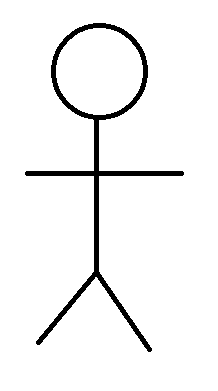 *
振込をする
顧客
包含
２つのユースケースＡ，Ｂの一部が同様の流れを含んでいる場合、その部分をくくりだして、新たなユースケースＣを作成すること。
振込をする
<include>
金額を指定する
<include>
引出をする
拡張
あるユースケースＡの一部分を使用したり、使用しなかったりする場合に、その部分をユースケースＢとして作成する。
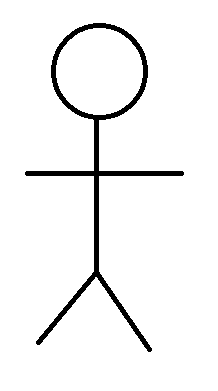 振込をする
振込先の登録
<extend>
振込先を登録する
アクターの汎化
アクターAがいくつかのユースケースと関連があり、アクターBがアクターAとすべて同じユースケースの場合汎化の関係で表すことができる。
汎化を使用して関連を少なくした例
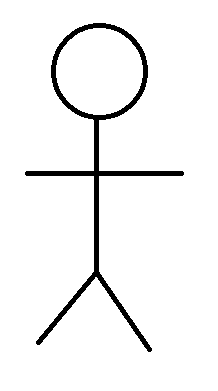 本を借りる
本を借りる
利用者
利用者
本を返却する
本を返却する
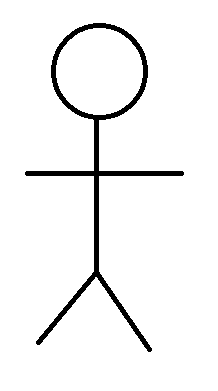 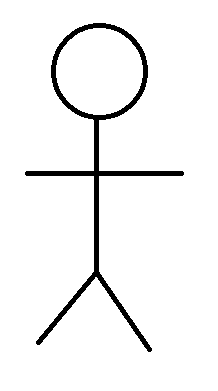 本を登録する
本を登録する
図書館職員
図書館職員
抽象アクター
アクター同士に汎化関係を導入した場合、
上位のアクターは抽象アクターとなる場合がある
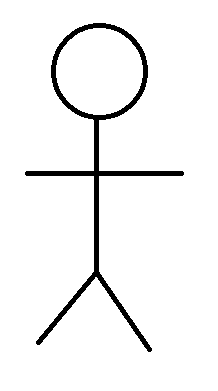 図書館職員
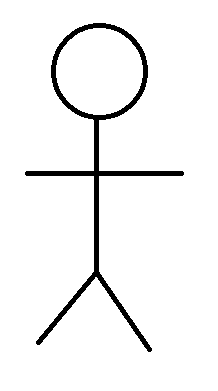 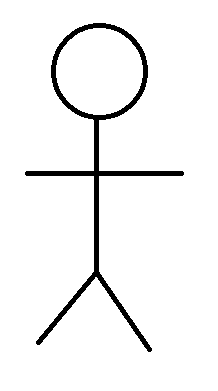 常勤職員
非常勤職員
ユースケースの汎化
あるユースケースＡの流れをユースケースBが全てを利用して、かつユースケースBはそれに加えて、ほかの流れを持っている場合、AとBに汎化関係を引ける。
一般の貸出カード
を作る
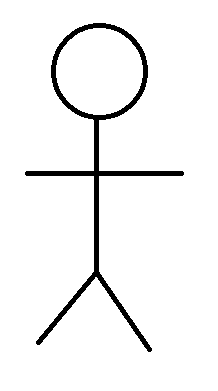 特別の貸出カードを
作る
利用者
抽象ユースケース
抽象アクターと同様、ユースケース同士に汎化関係を導入した場合、上位のユースケースは抽象ユースケースとなる場合がある。
本を借りる
自動貸し出し
手動貸し出し